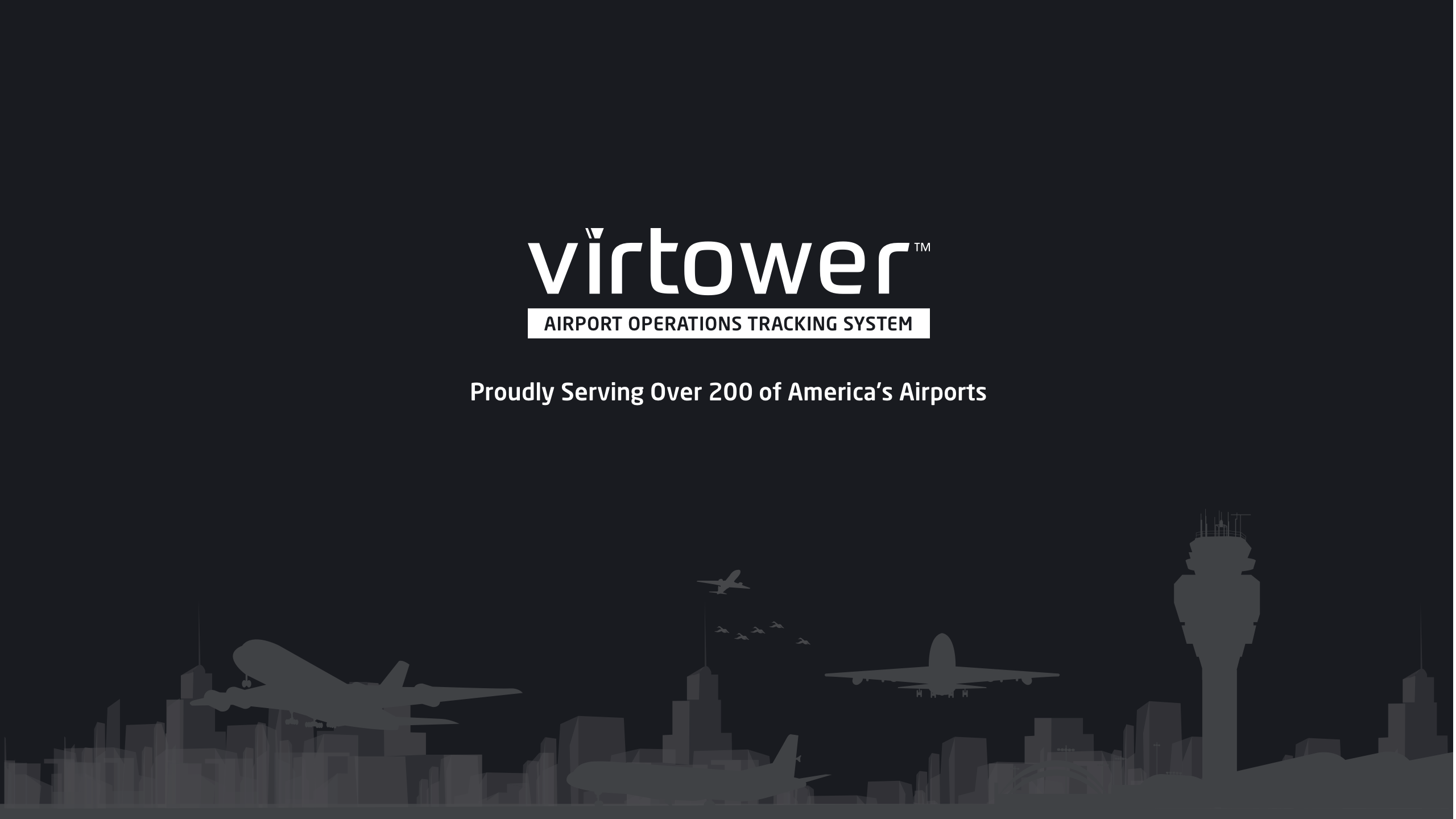 Virtower was launched in October 2020 with 12 Florida Airports.
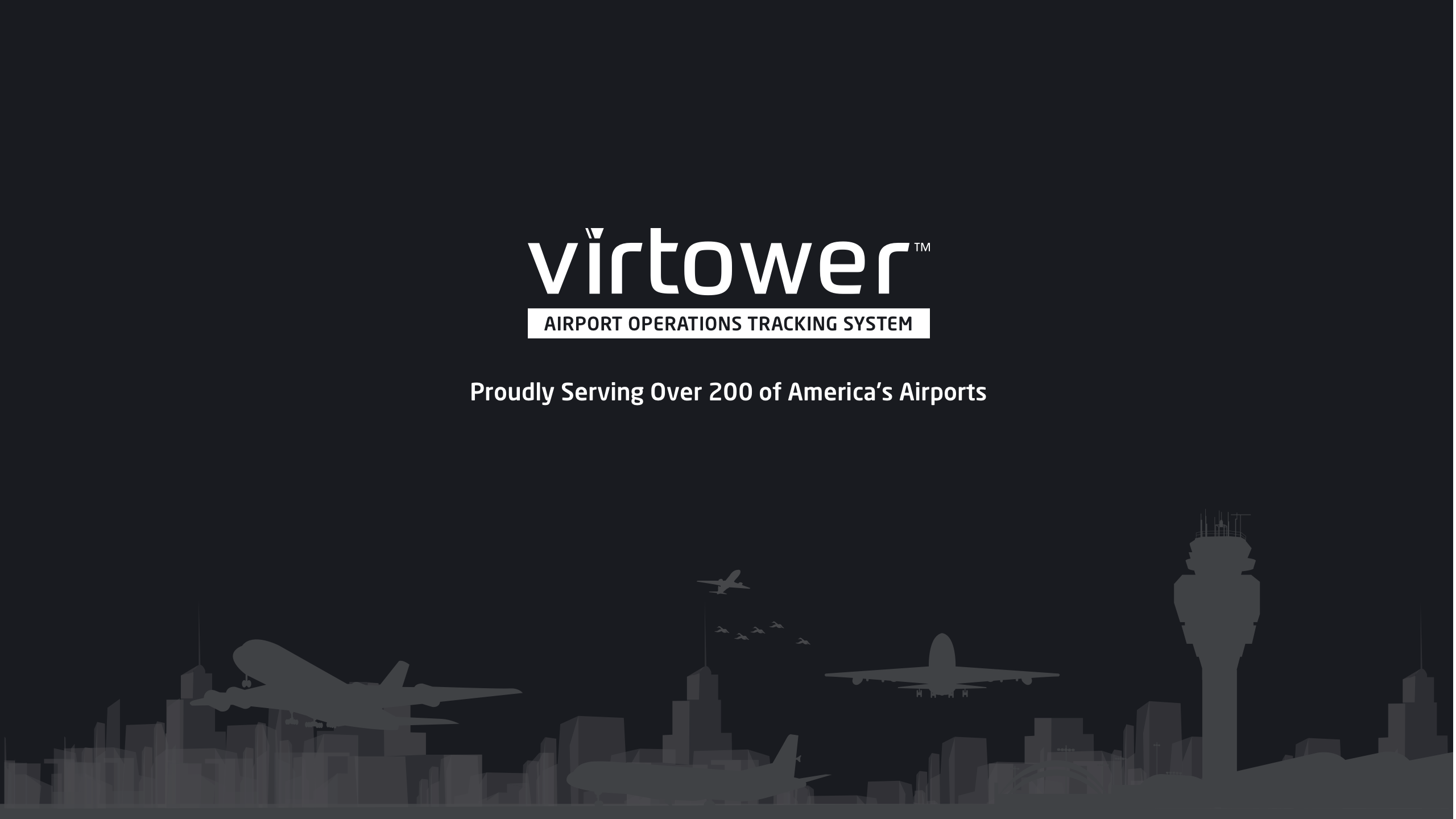 Virtower Objectives:

Deliver accurate aircraft operational data for 	airports to present to government for capital improvement justification
Provide a means to investigate noise complaints quickly showing the exact aircraft and time of the event
Give airport management an easy to use tool that enhances situational awareness.
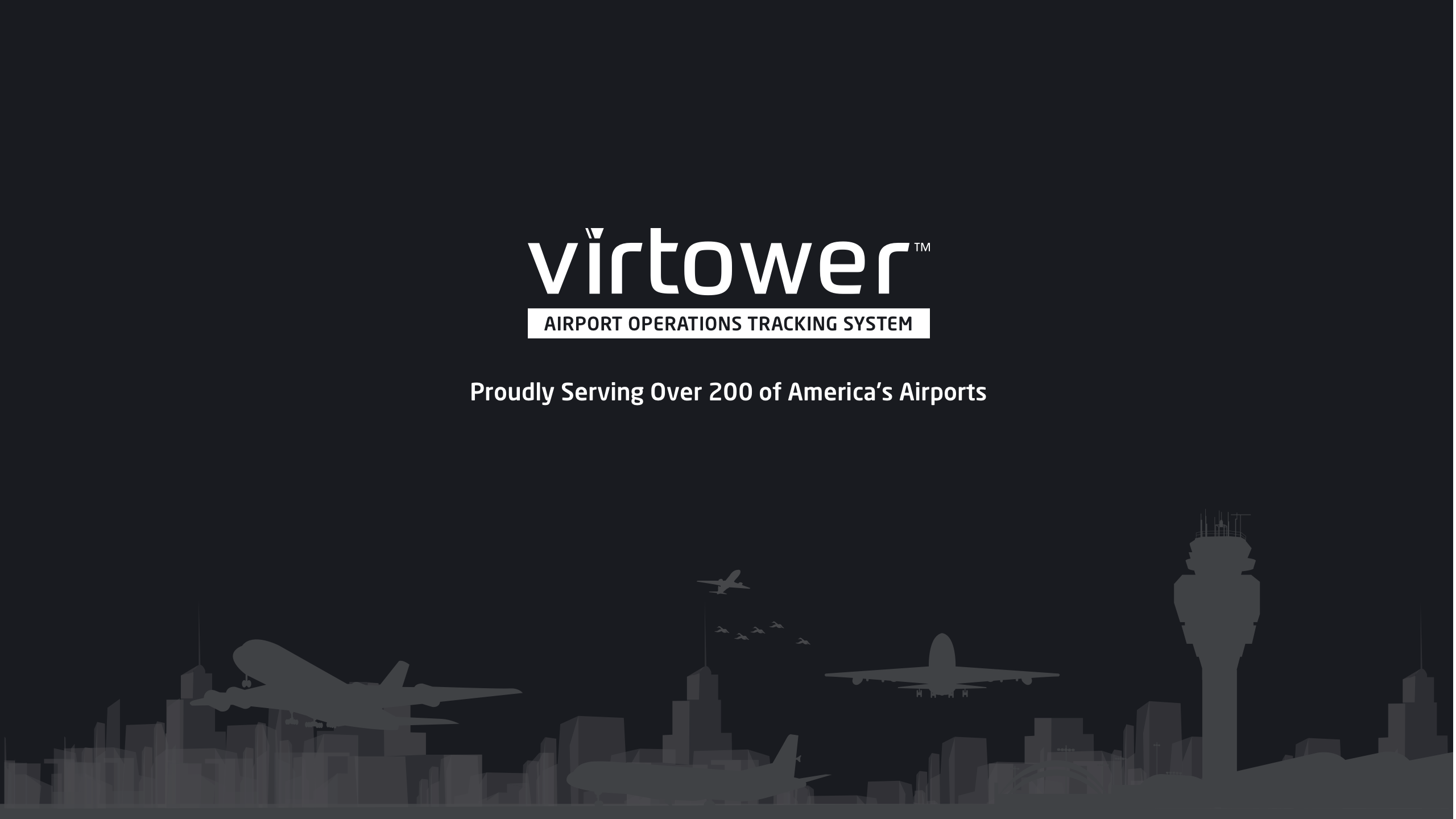 Key features:

Operations counts with aircraft type
View pavement utilization across the Airport
Tracking based aircraft activity
Investigate noise complaints
Generate reports on operations and usage
FAA blocked aircraft exemption
Compatible with PLANEPASS for fee billing
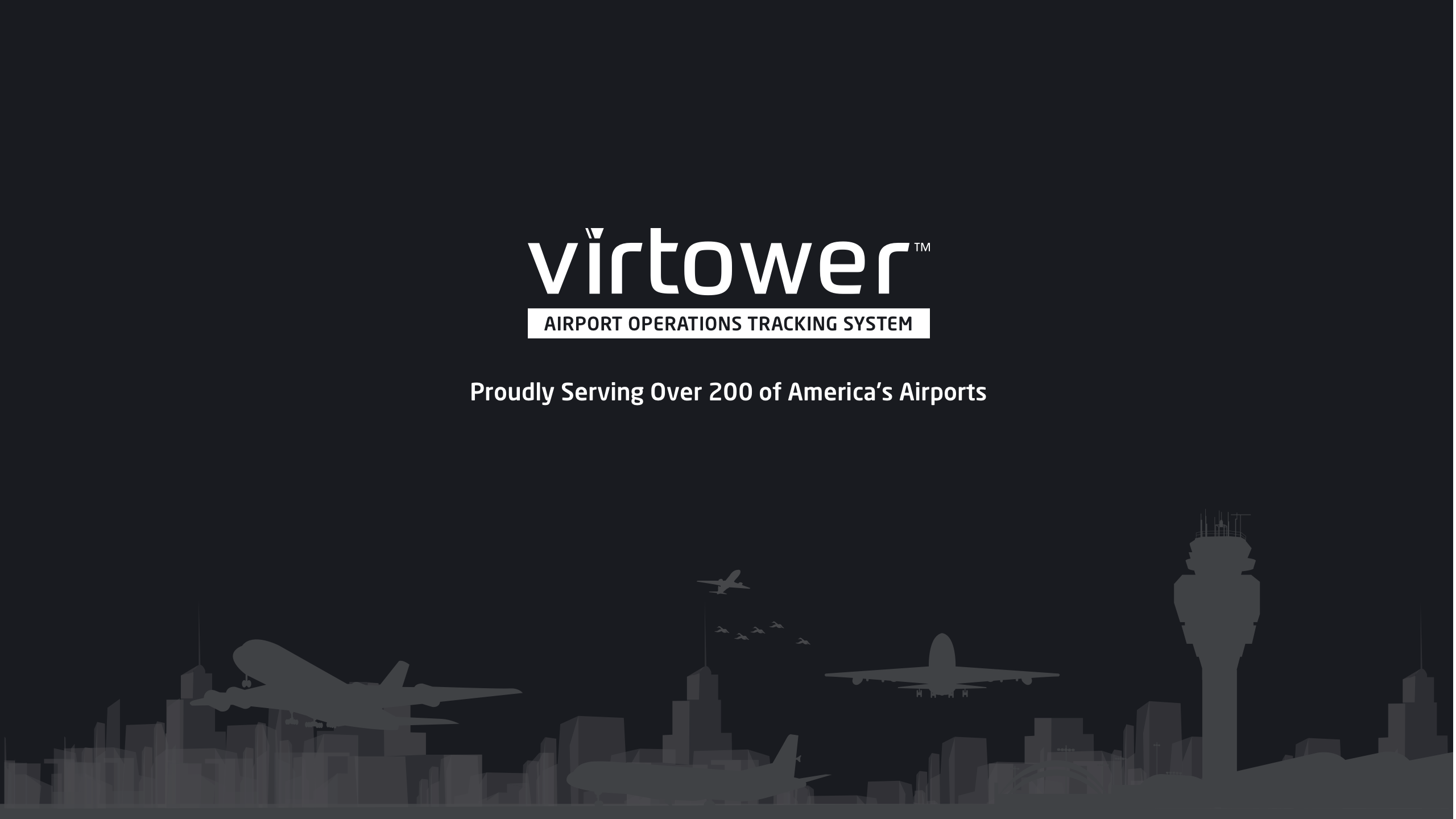 Installation and Setup

Two Antennas are place on a high point on the airport
One sensor box is connected to power and internet
Installed in under 3 hours
Training in 30 minutes
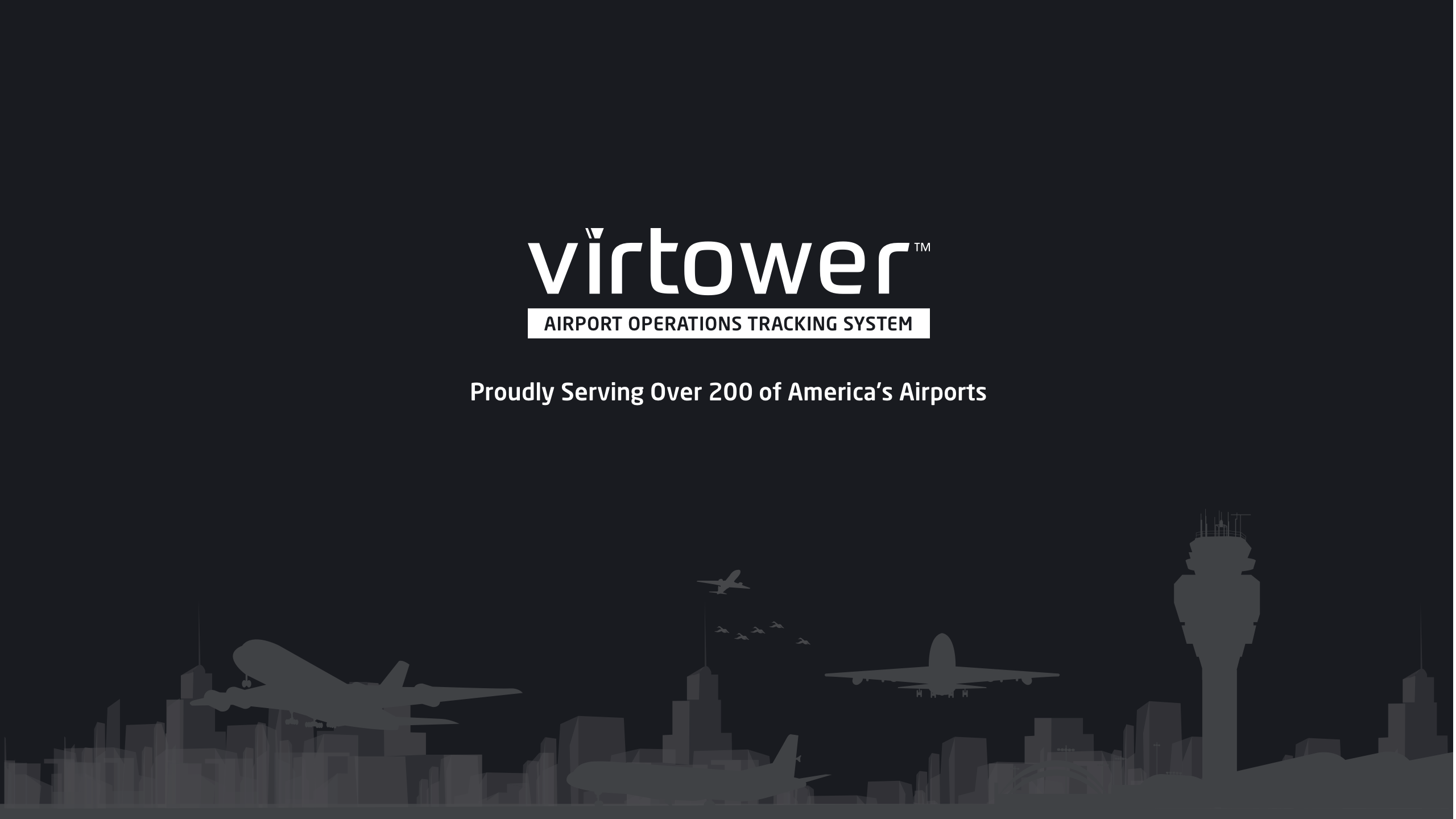 Virtower’s Success

Grants now available in NC, IN, TN & TX
Statewide deployment across Utah
DHS contract for surveillance on southern border
Selected by the US Navy for air stations nationwide
Used in over 60 master plan updates
An estimated $800 million in capital improvement project applications supported with Virtower data including runway extensions, taxiways and control towers
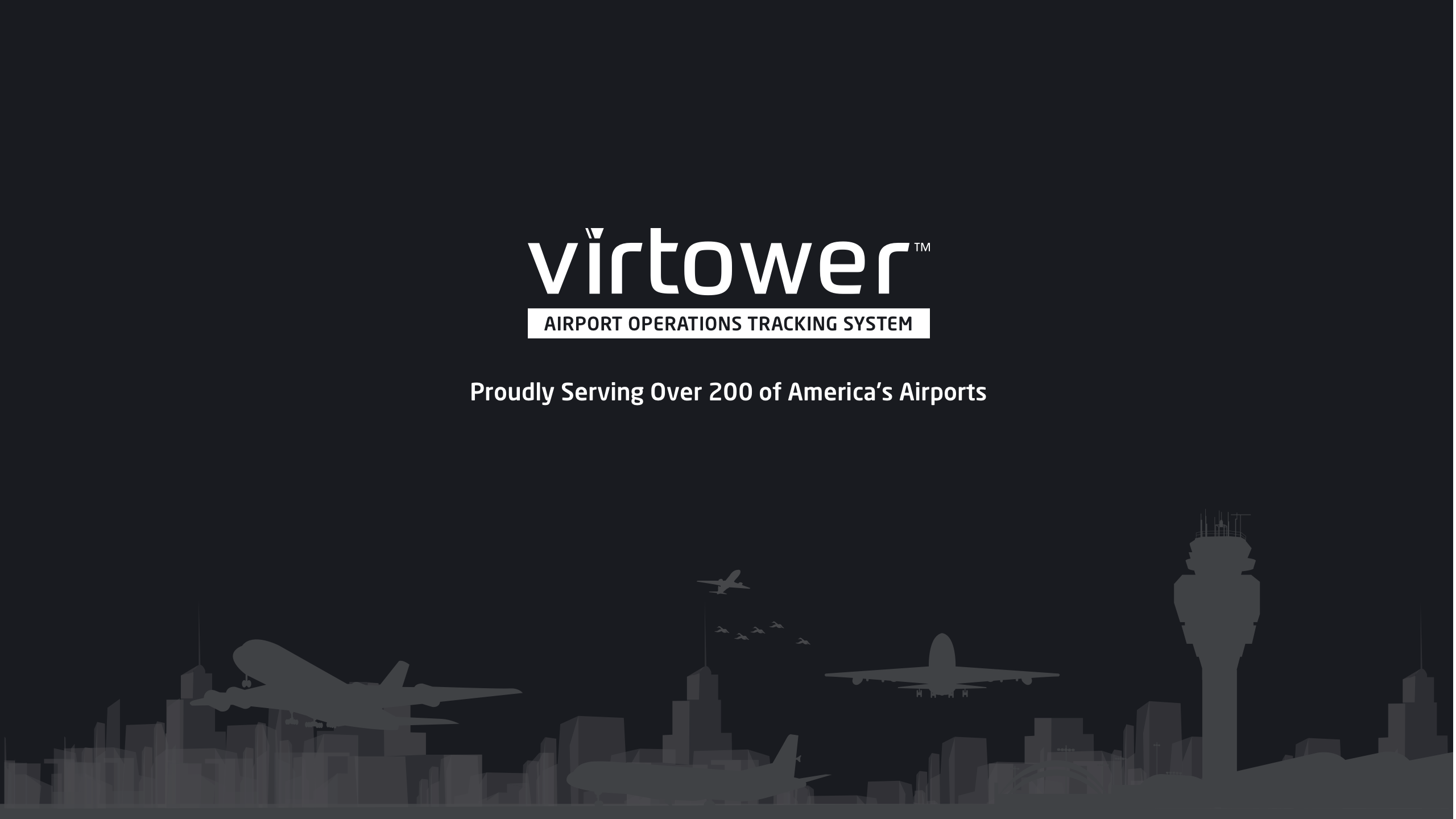 Fee Structure

GA airport $500 per month (6k a year)
Very large GA airport $740 per month (9k a year)
Commercial service airports starting at (12k a year)





Cancel at any time on 60 days notice.
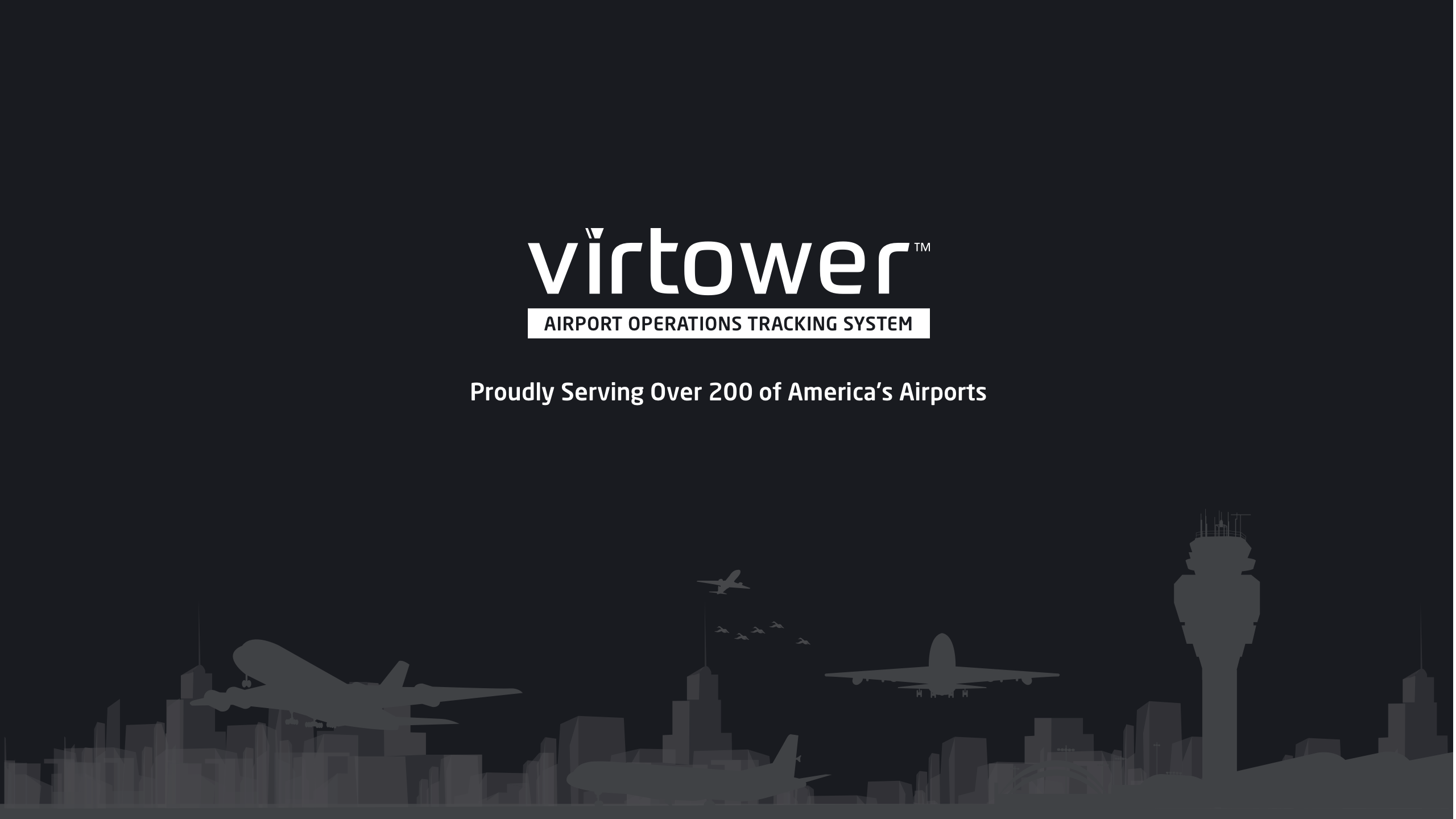 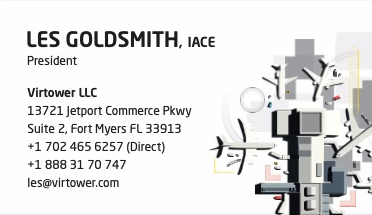 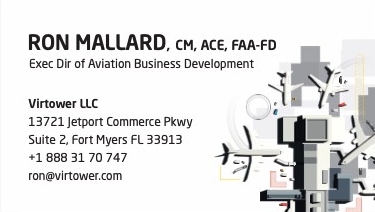